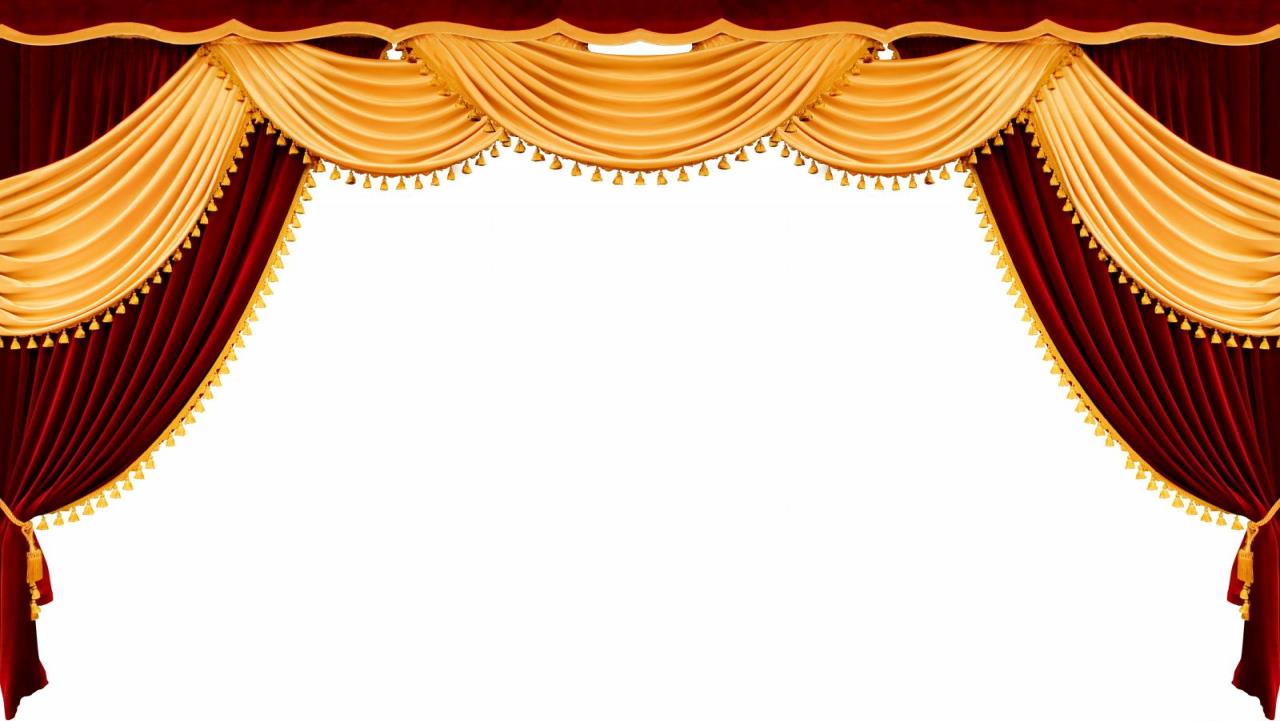 Виды театров в детском саду и атрибуты для театрализованных игр.
Подготовила: Гурова Ольга Владимировна
ГБОУ Школа №1450. Подразделение5. Группа №3
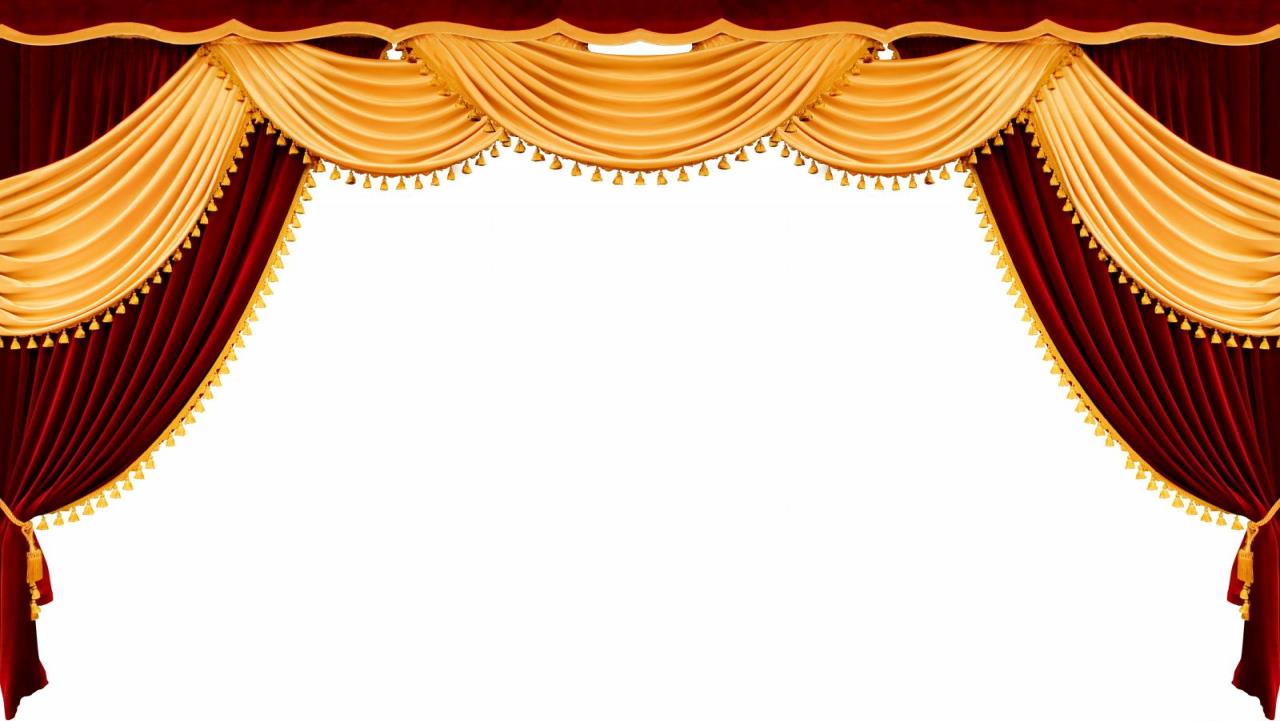 Театр является одним из эффективных видов игровой активности в детском саду.
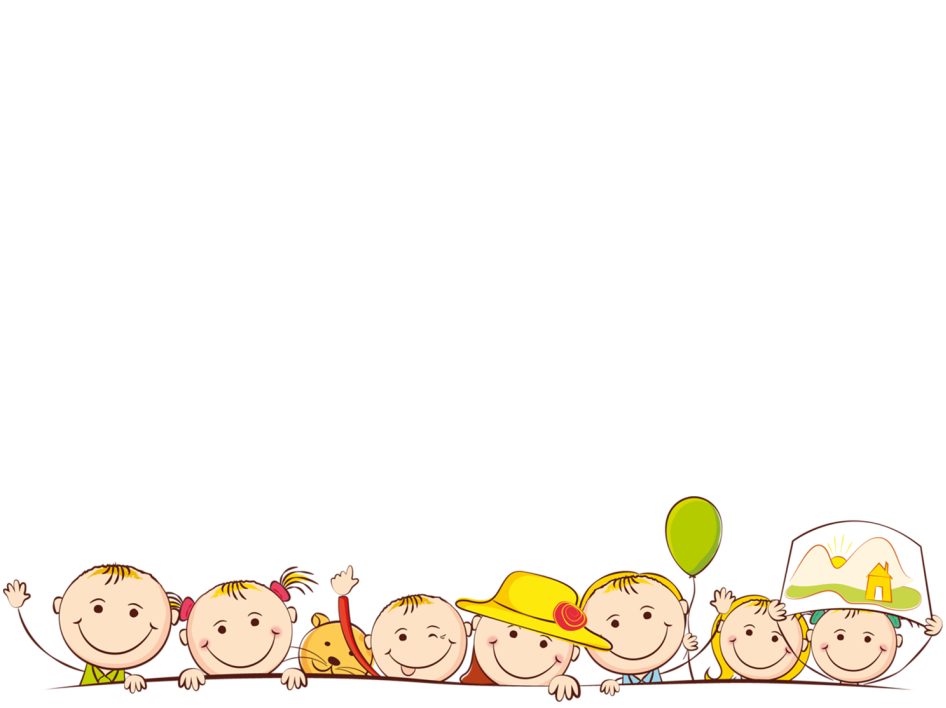 Влияние театрализованной игры на развитие дошкольника
усвоению и закреплению детьми учебного материала; 
развитию речи и мелкой моторики; 
формированию коммуникативных навыков; 
развитию творческих способностей, выявлению талантов малышей; 
формированию умения взаимодействовать с окружающими; 
становлению чувствительно-эмоциональной сферы; 
появлению устойчивого интереса к художественной литературе, книге; 
воспитанию эстетического вкуса; 
развитию таких личностных качеств, как целеустремленность, воля, инициативность и другие.
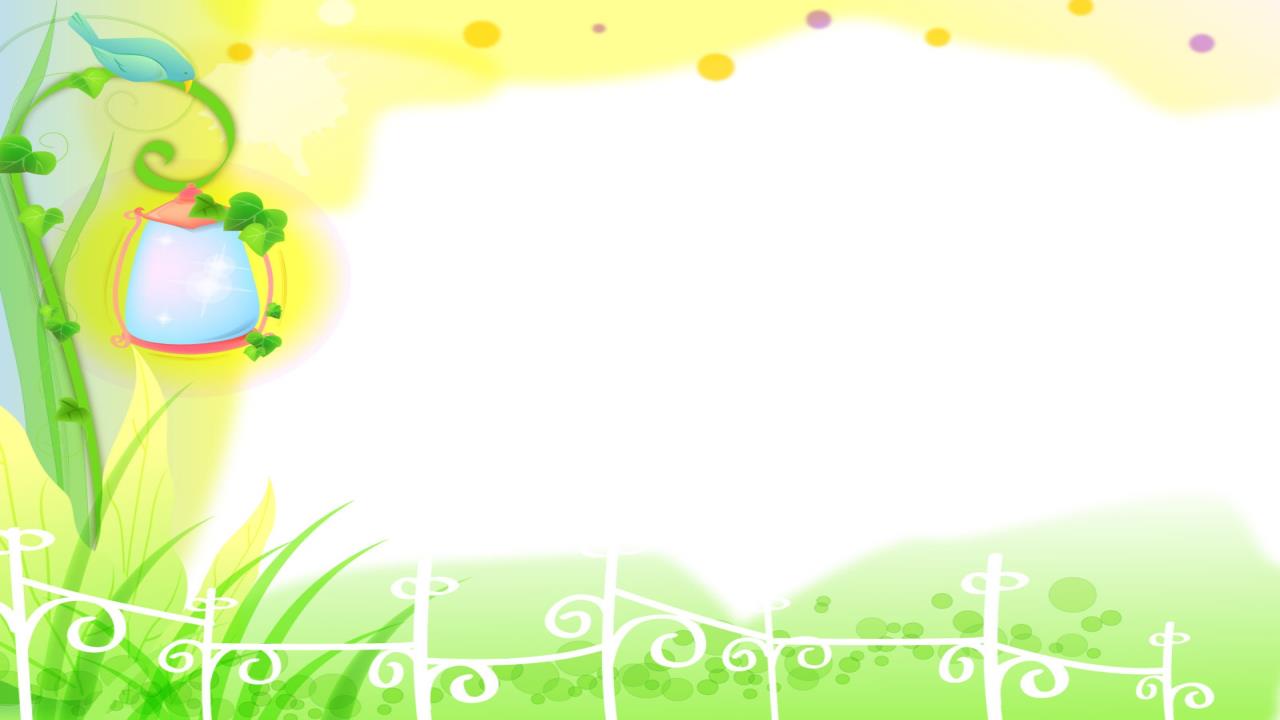 Виды театров в ДОУ
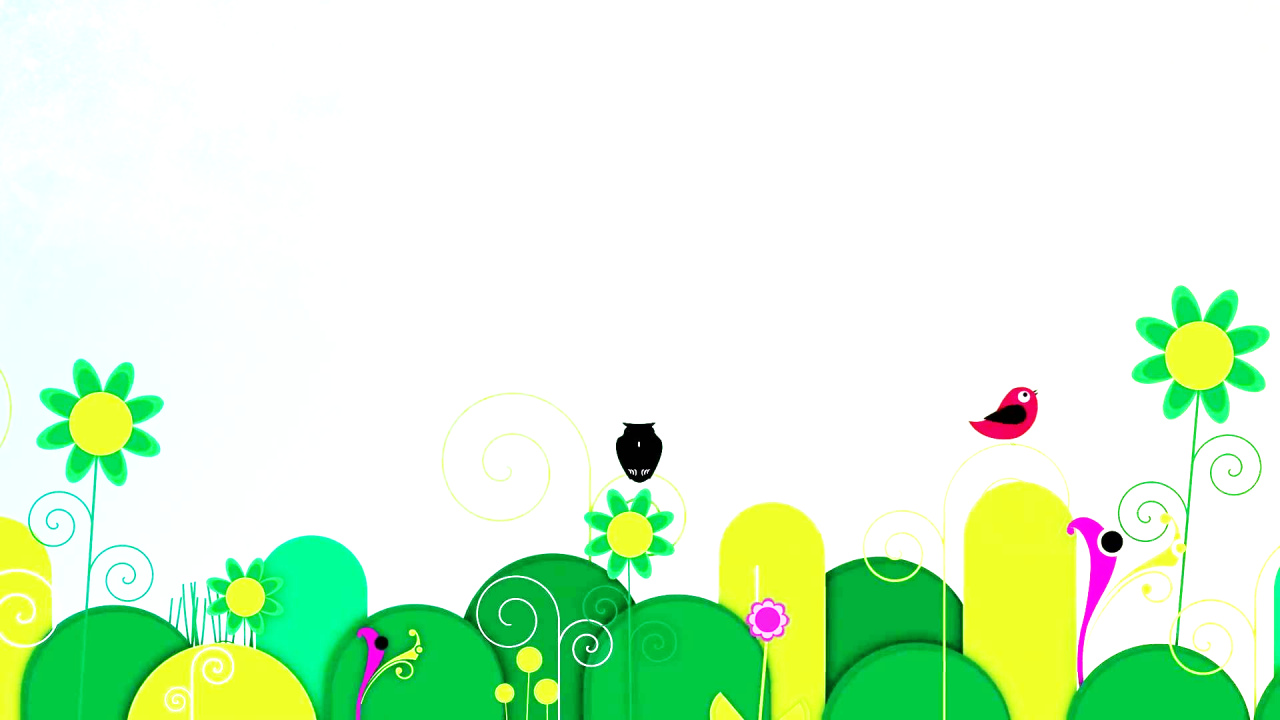 Стендовый театр
Стендовый театр представляет собой какую-либо поверхность, на которую крепятся фигурки-персонажи и декорации. 

К такому виду относятся:
   Театр на фланелеграфе 
   Магнитный театр
   Теневой театр
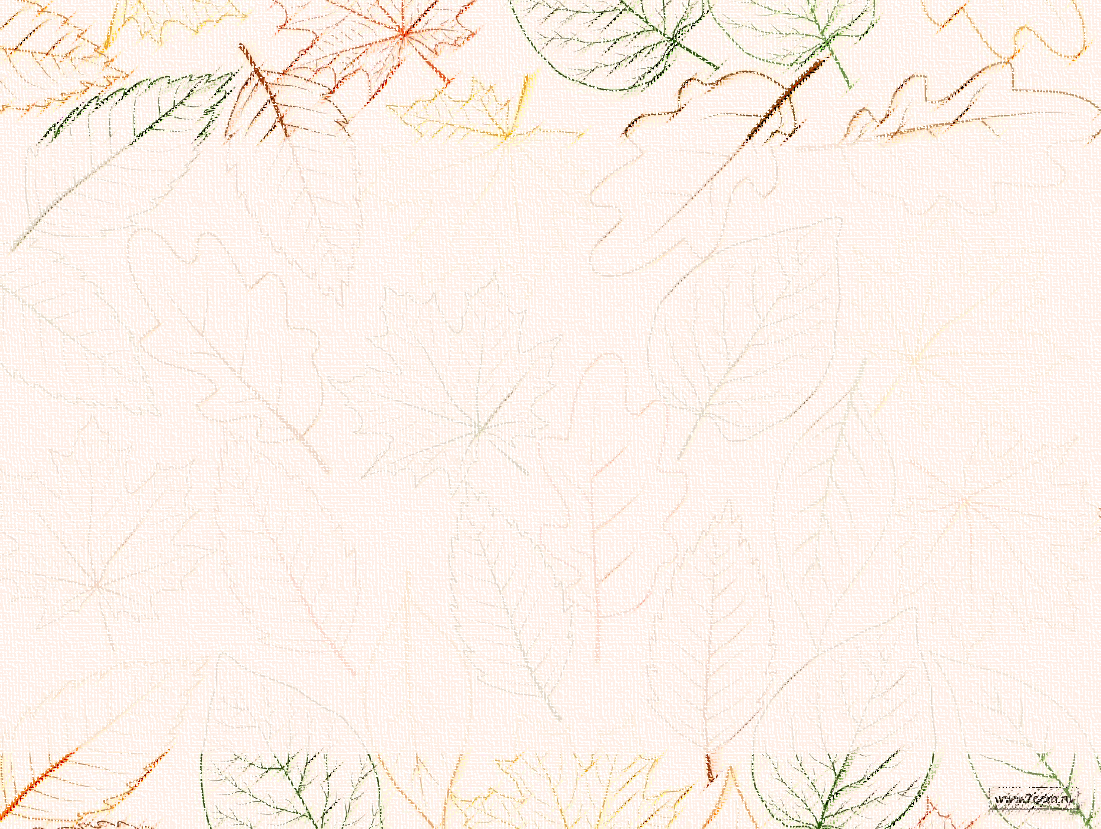 Атрибуты
Театр на фланелеграфе
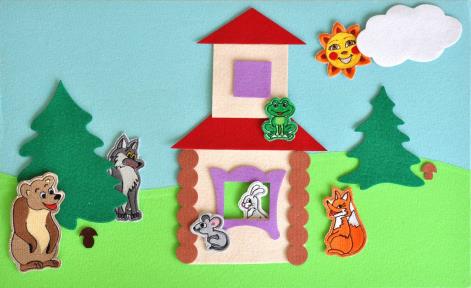 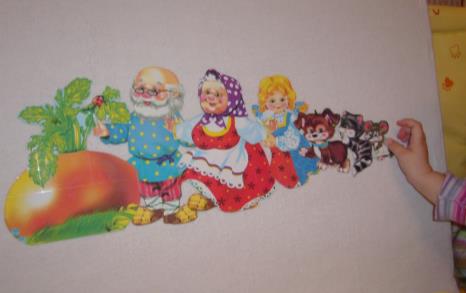 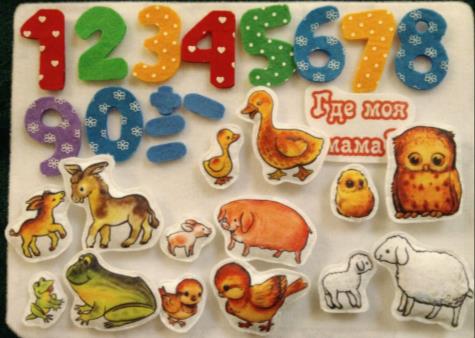 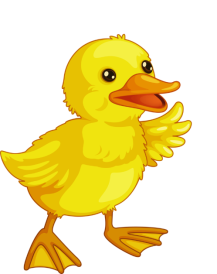 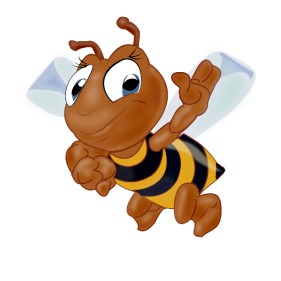 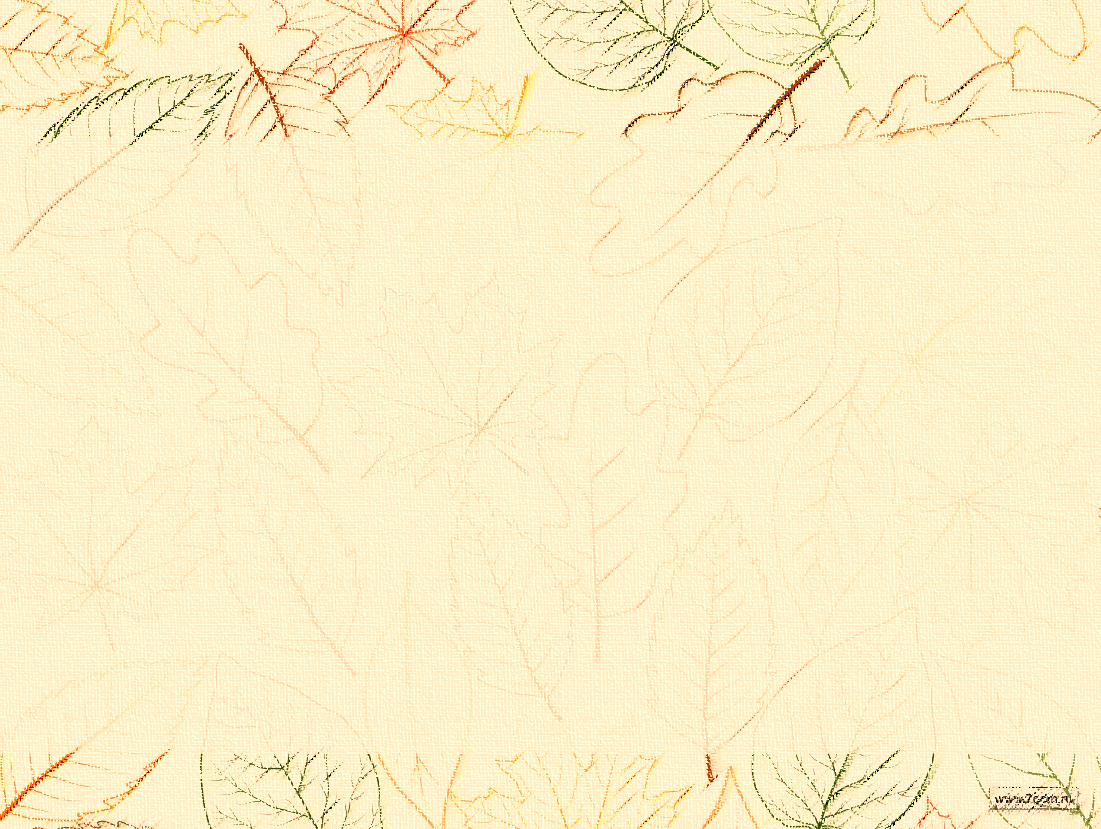 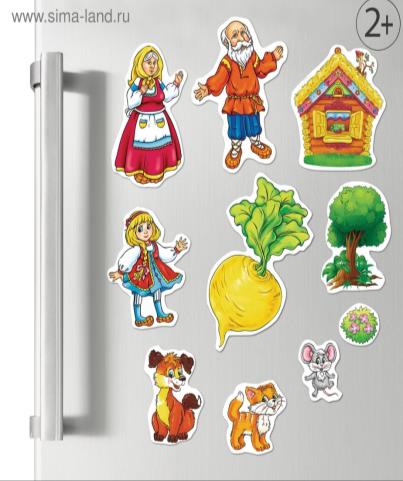 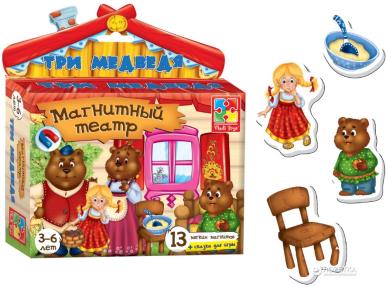 Магнитный             театр
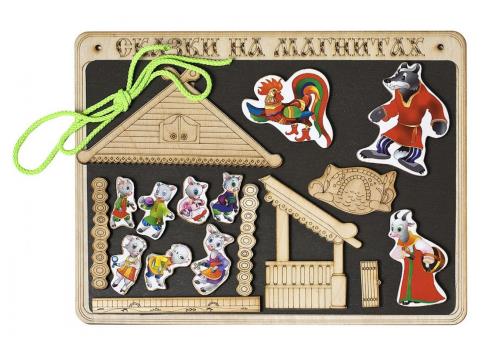 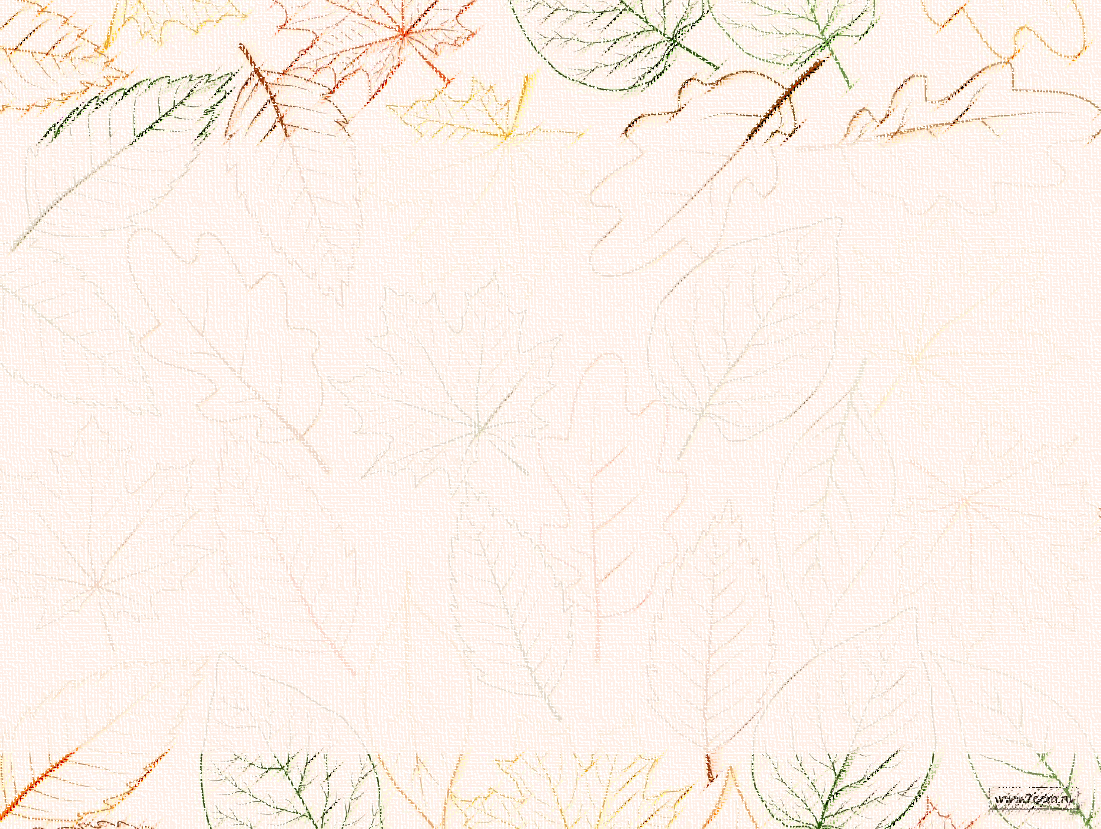 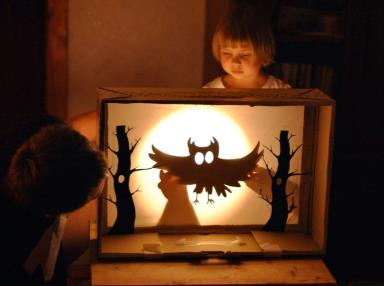 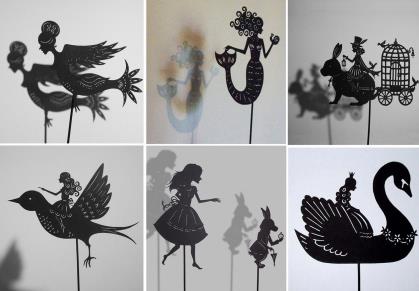 Теневой театр
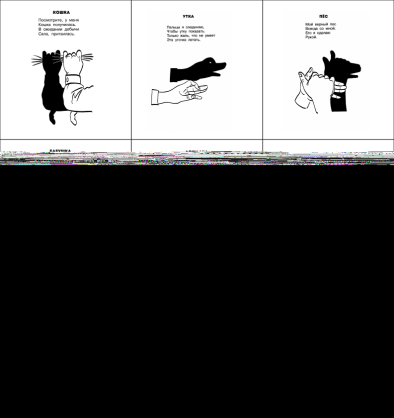 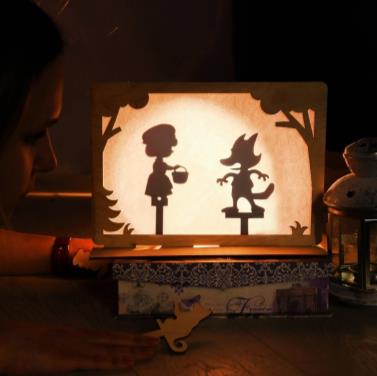 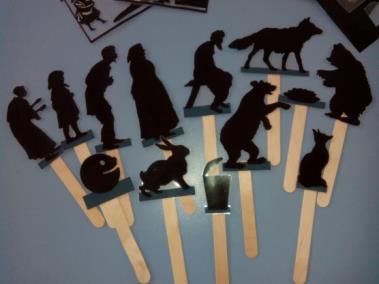 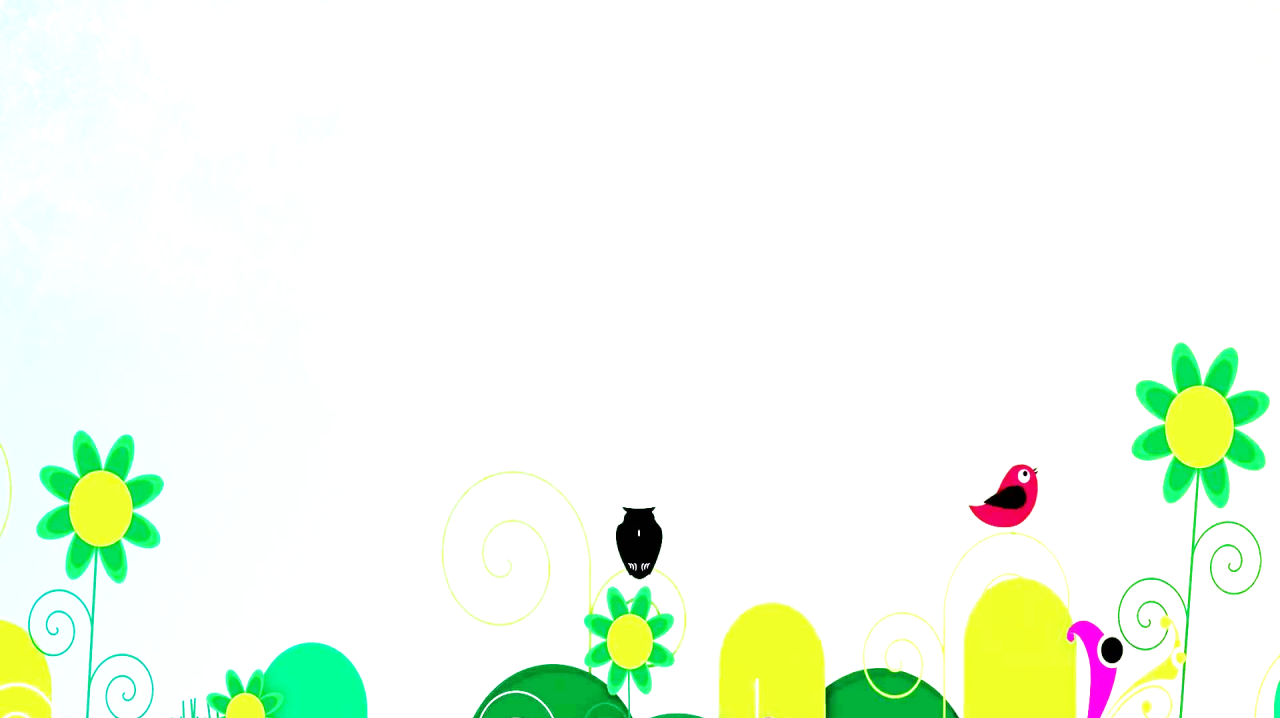 Настольный театр
Игровая деятельность проводится на столе. Его особенностью является то, что декорации и персонажи должны быть небольшого размера, чтобы была возможность разместить все необходимые атрибуты игры на поверхности. 
Виды настольного театра в детском саду: 
Плоскостной. Бумажный (картонный)
Объемный, полуобъемный.
Магнитный театр
Театр из природного материала
«Наручный» театр: пальчиковый; перчаточный.
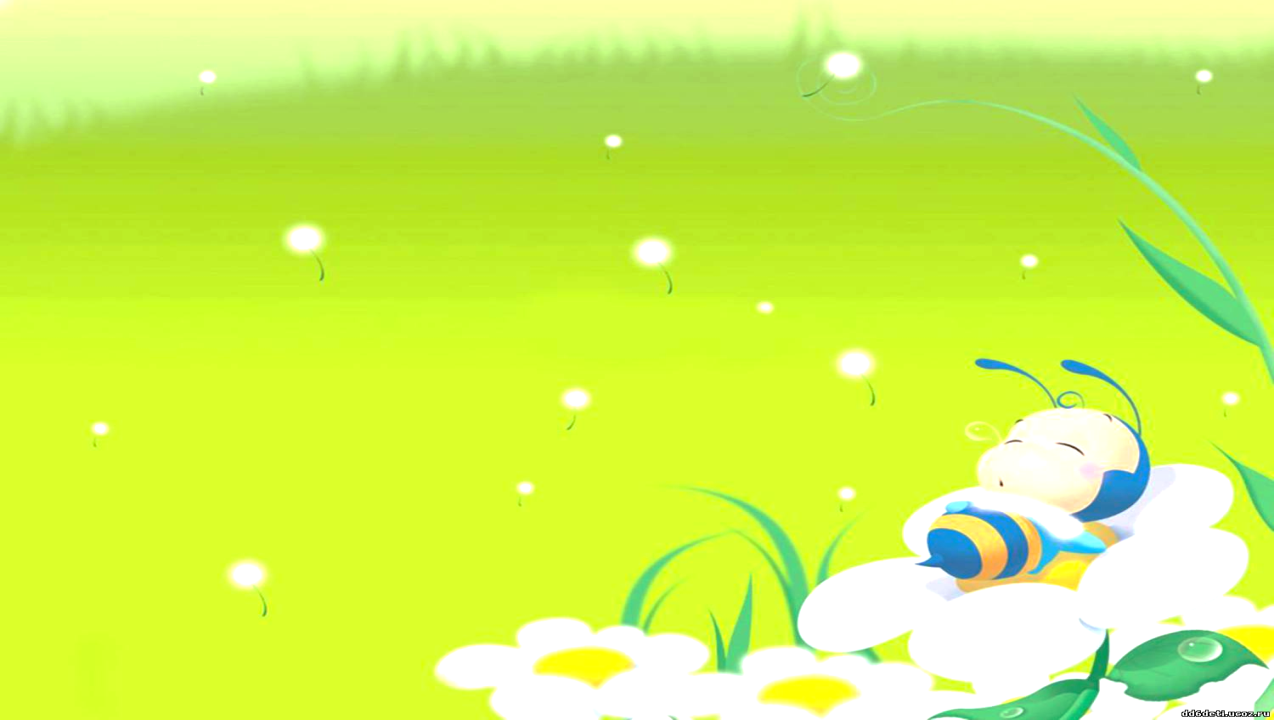 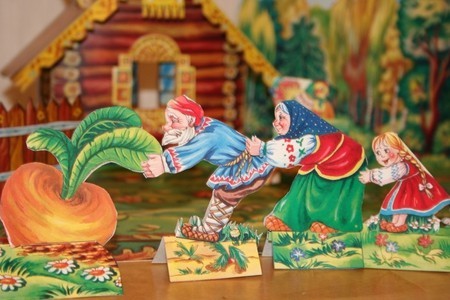 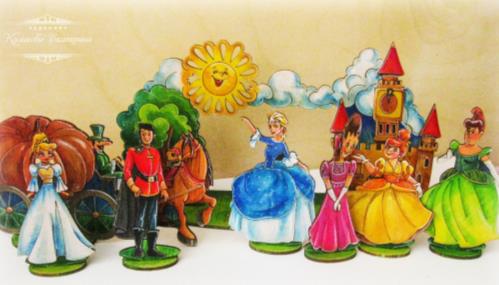 Театр плоскостной
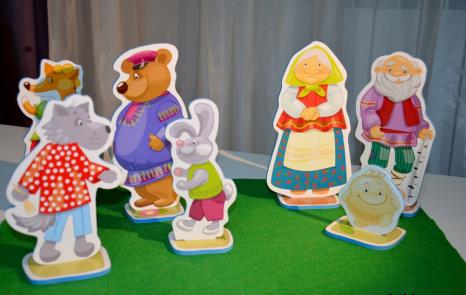 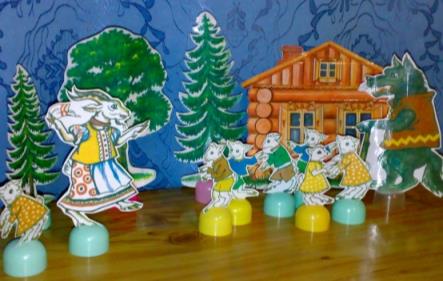 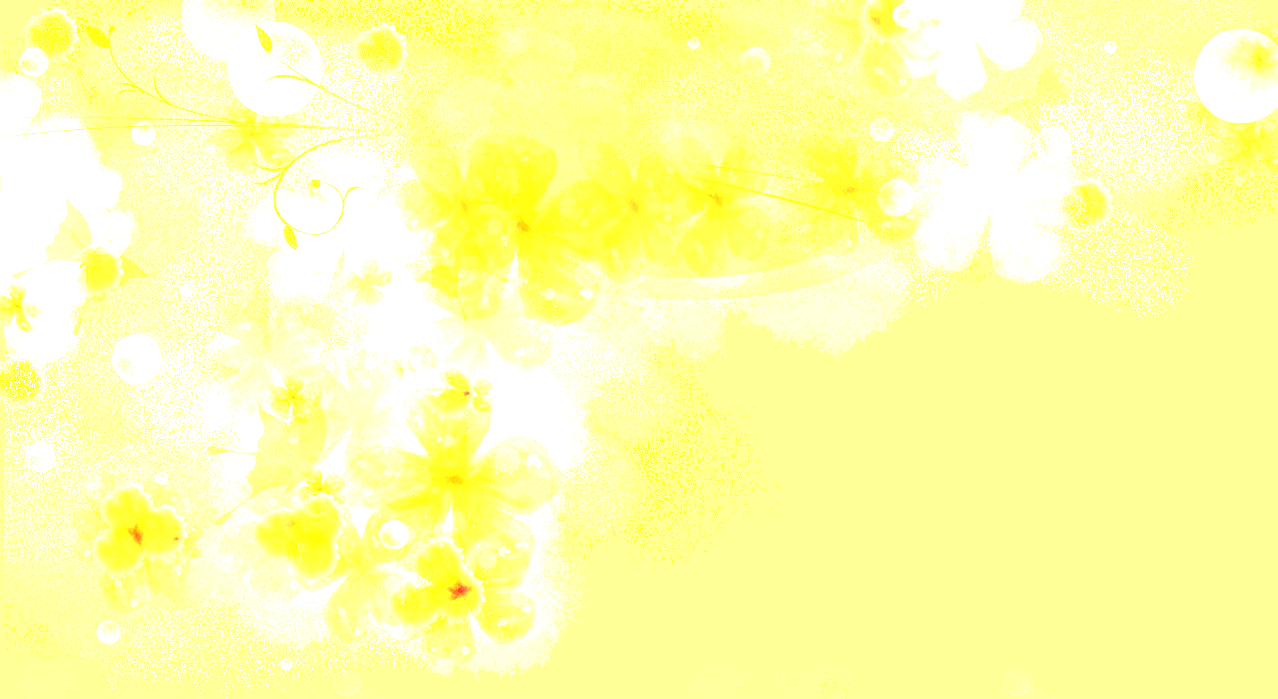 Театр игрушки
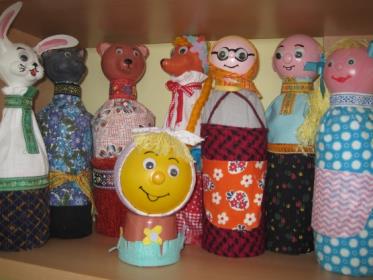 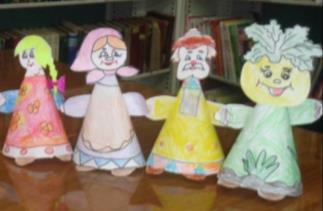 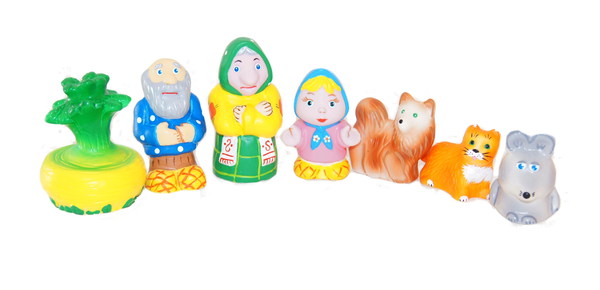 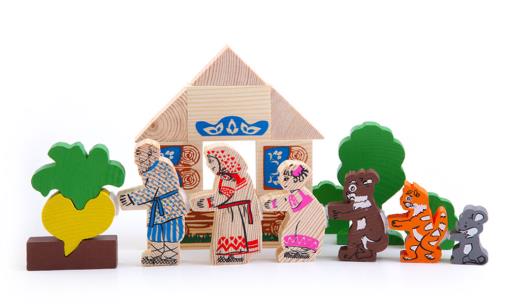 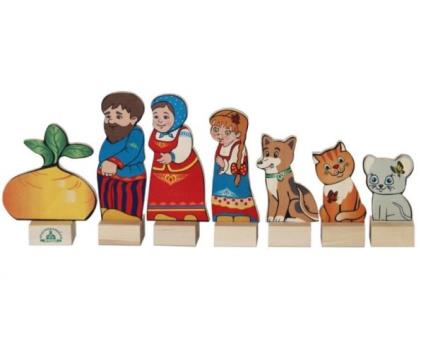 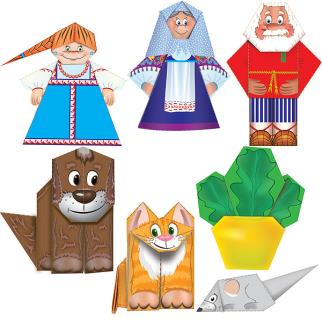 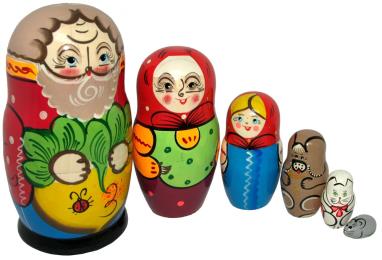 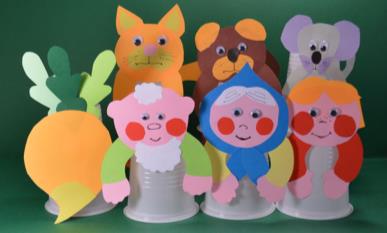 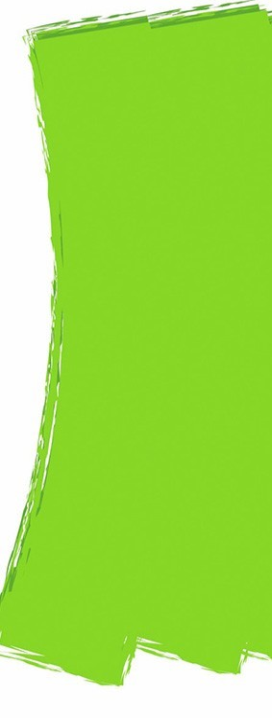 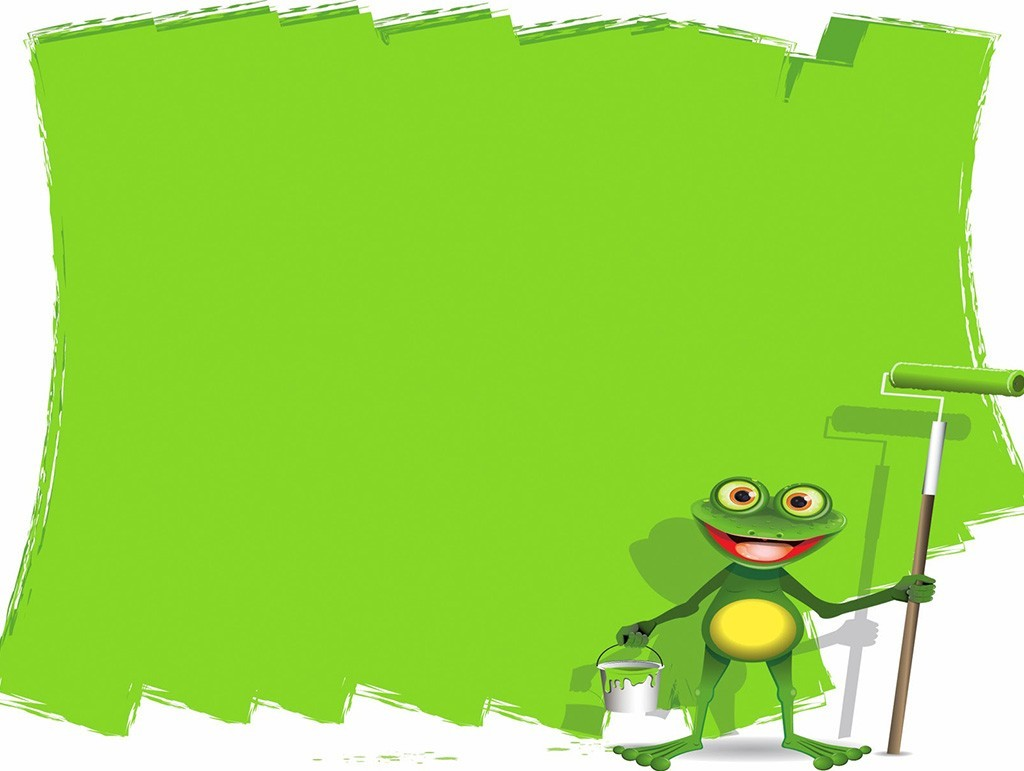 Театр из природного материала
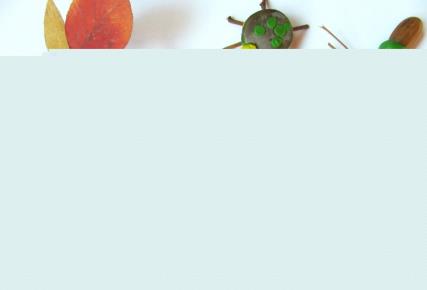 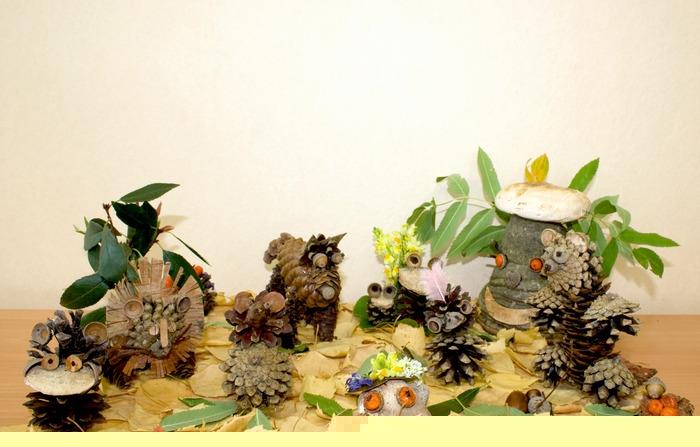 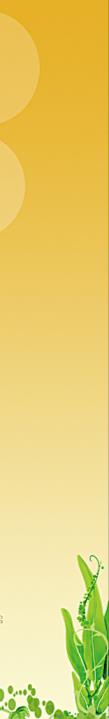 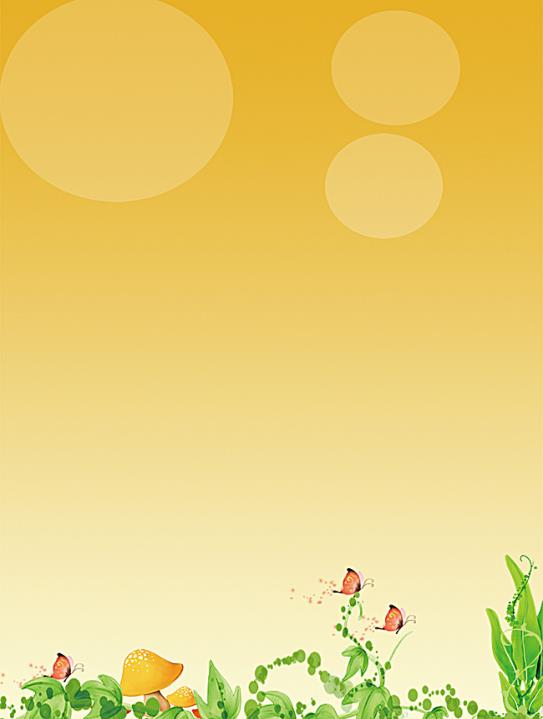 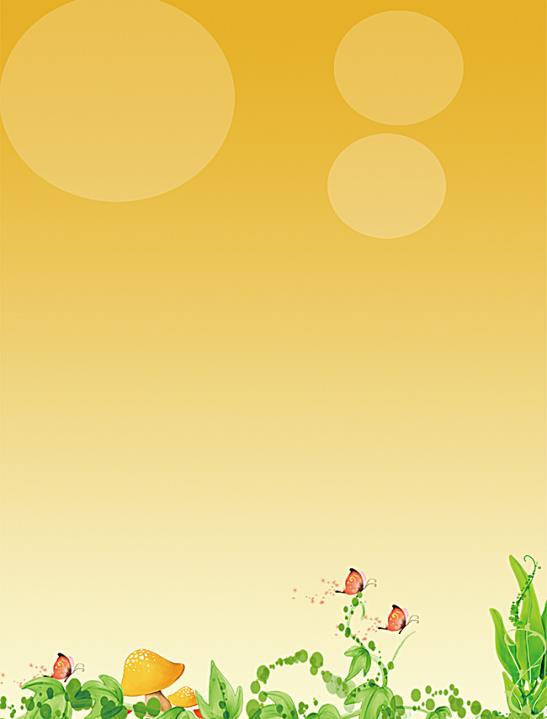 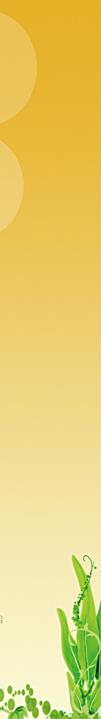 «Наручный» театр
«Наручные» виды театров
Перчаточный
Пальчиковый
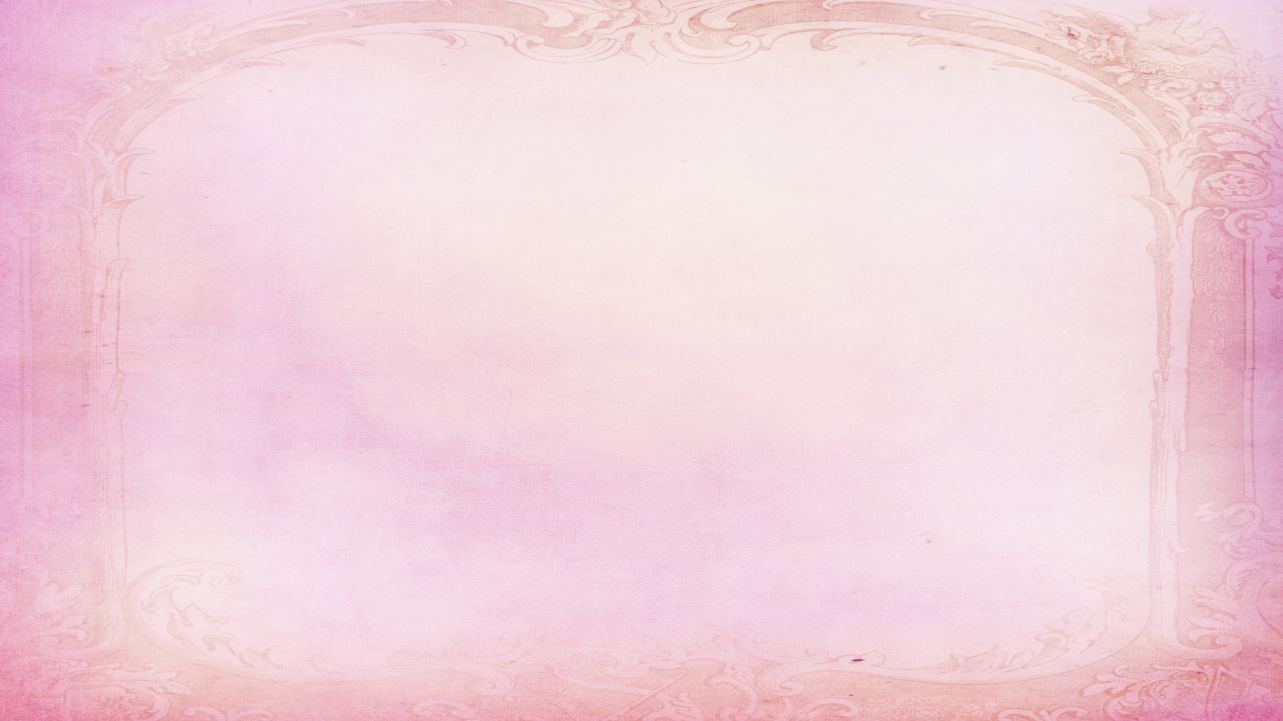 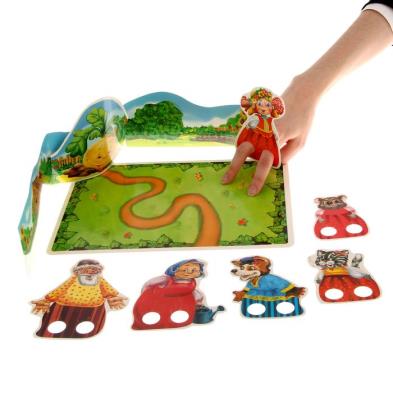 Пальчиковый театр
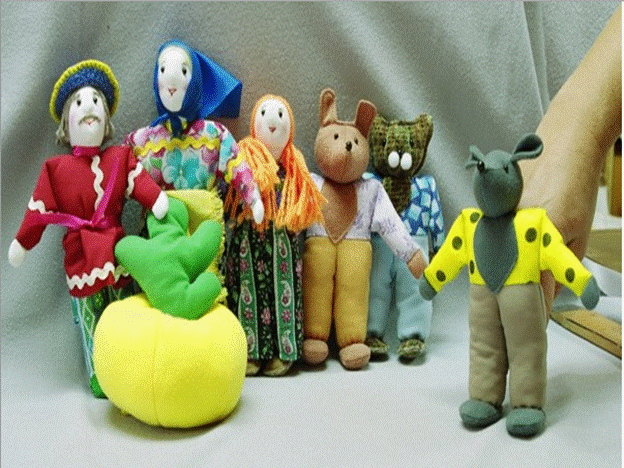 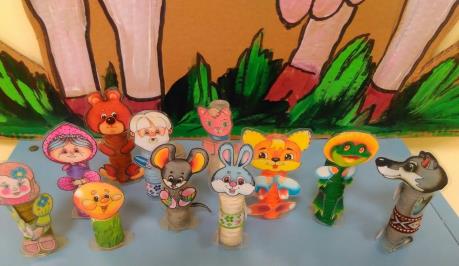 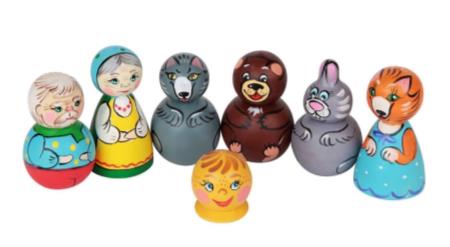 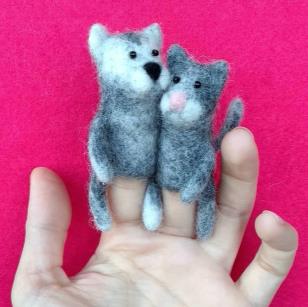 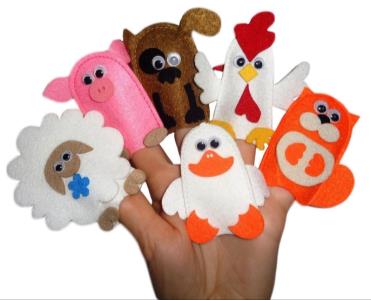 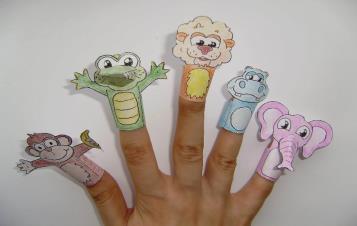 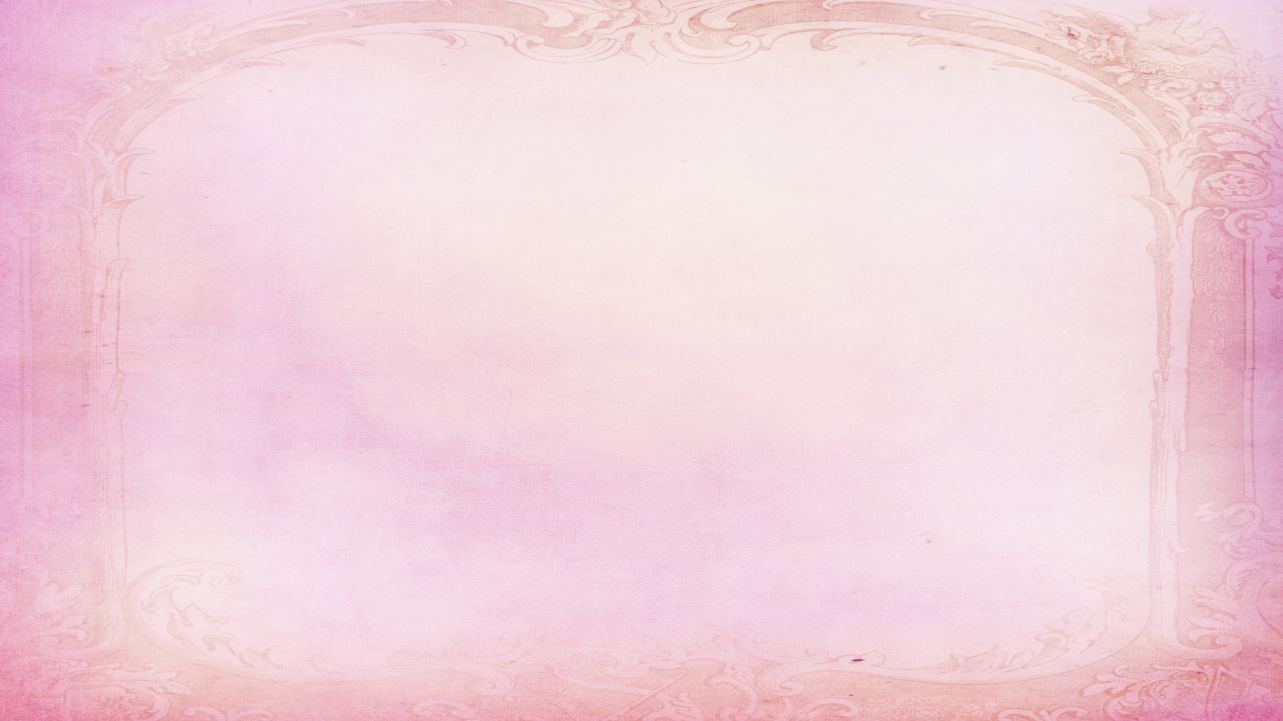 Перчаточный театр
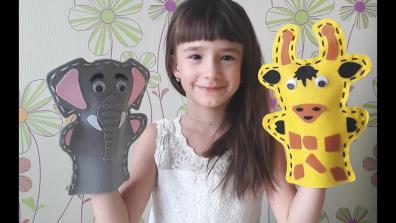 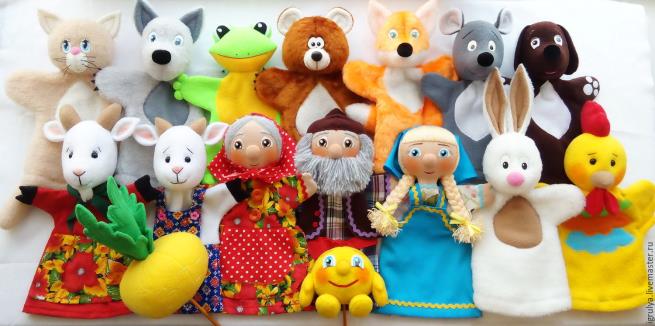 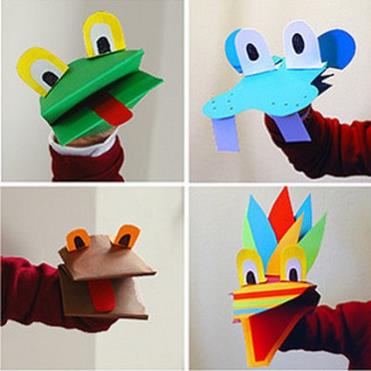 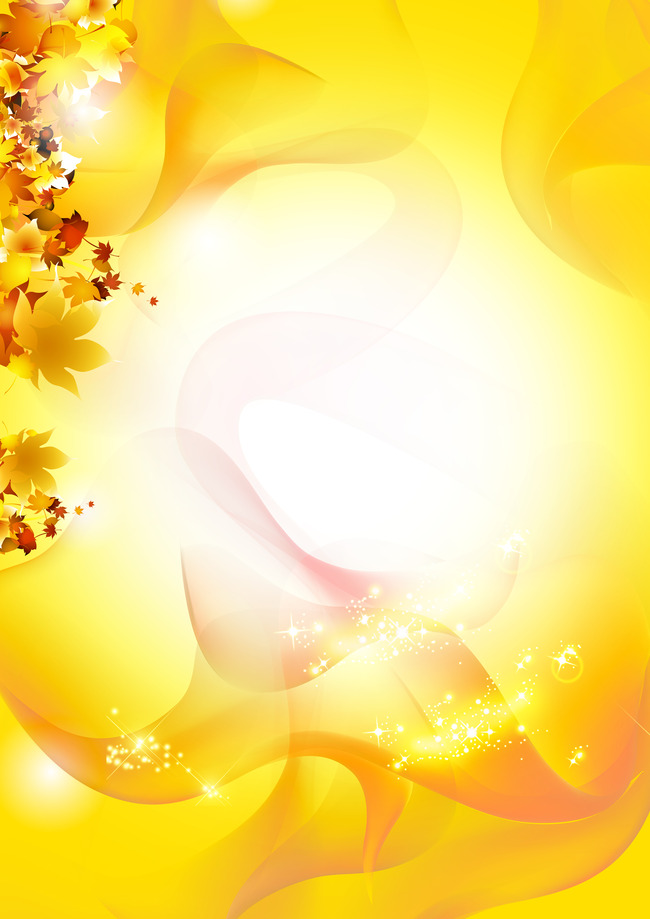 Верховой театр
Куклы находятся выше роста человека, который ими управляет. 
Бывают следующего вида: 
Тростевой театр 
Театр «Би-ба-бо»
Театр ложек в детском саду
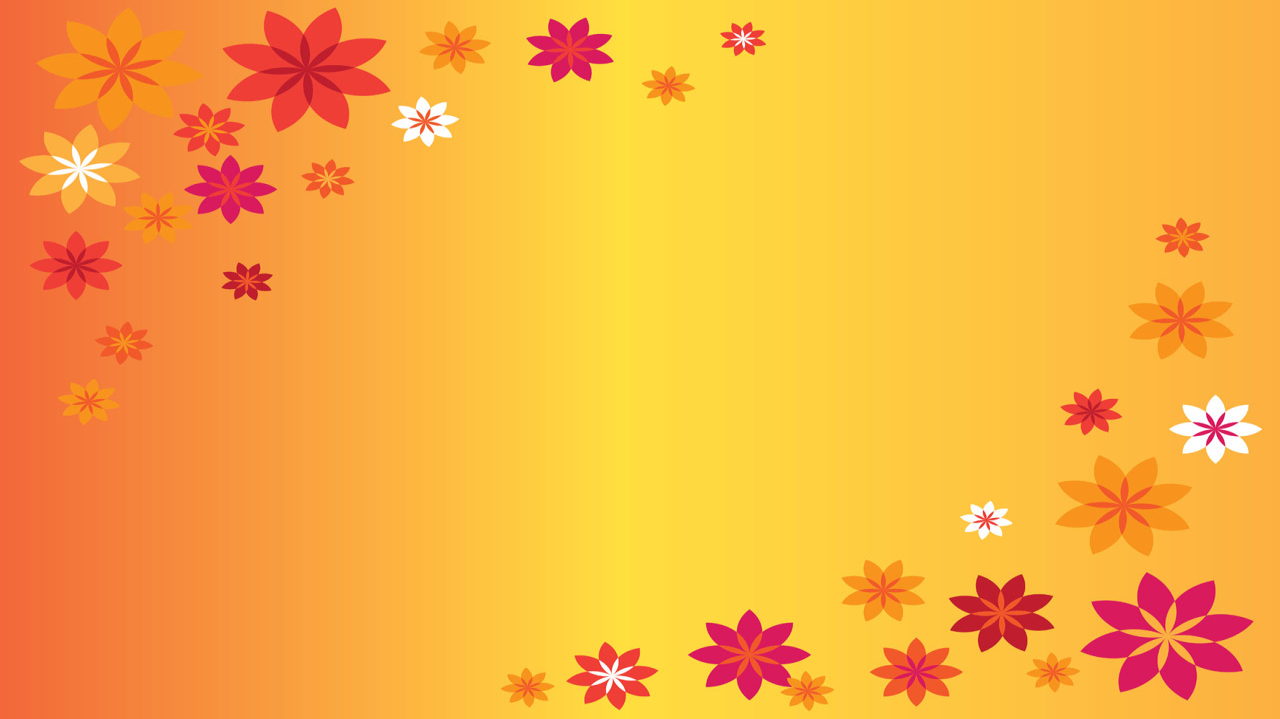 Тростевой театр
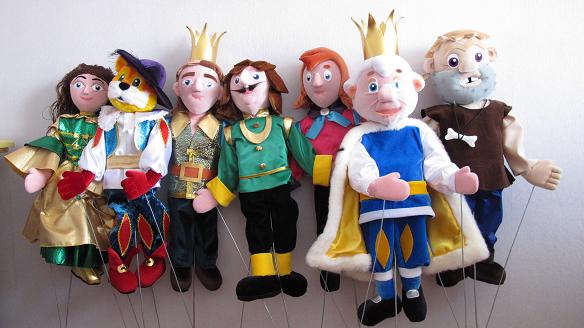 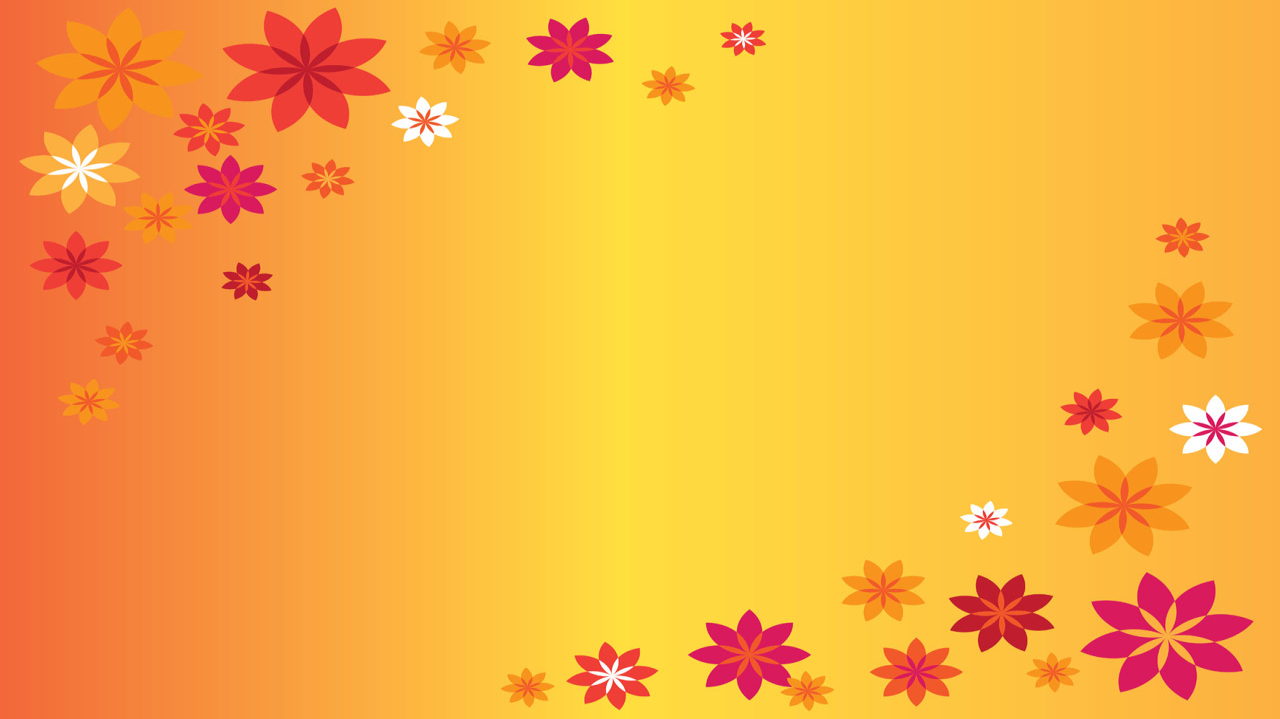 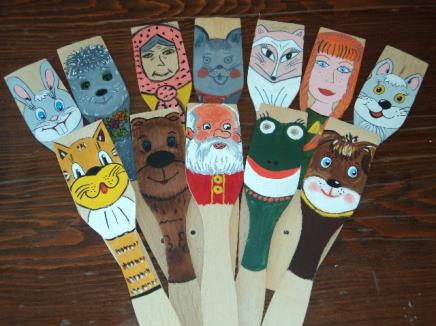 Театр ложек
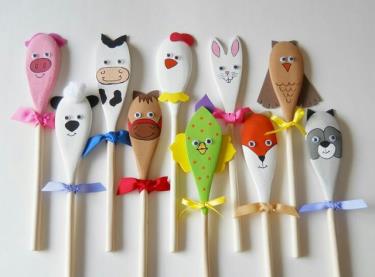 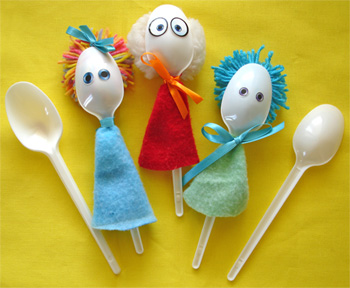 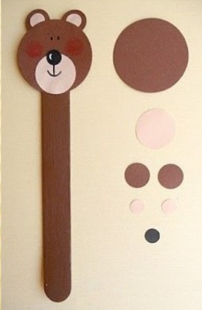 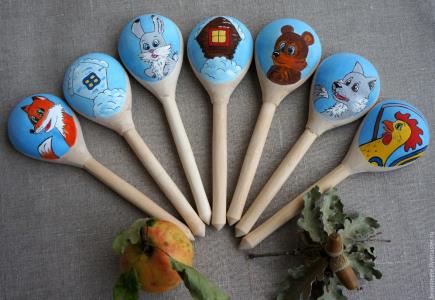 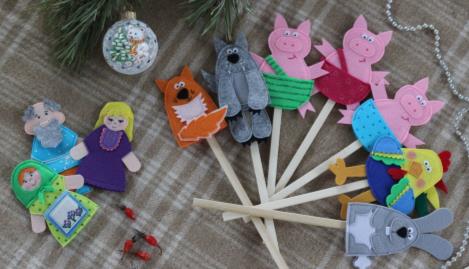 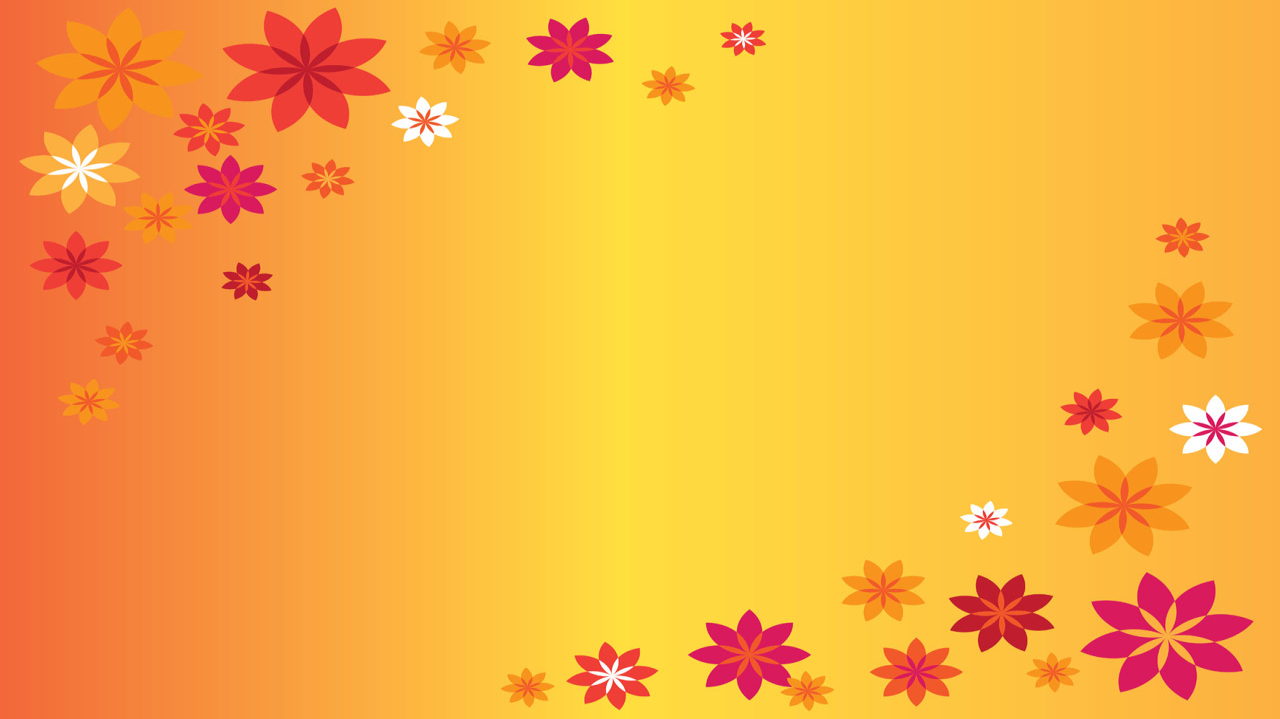 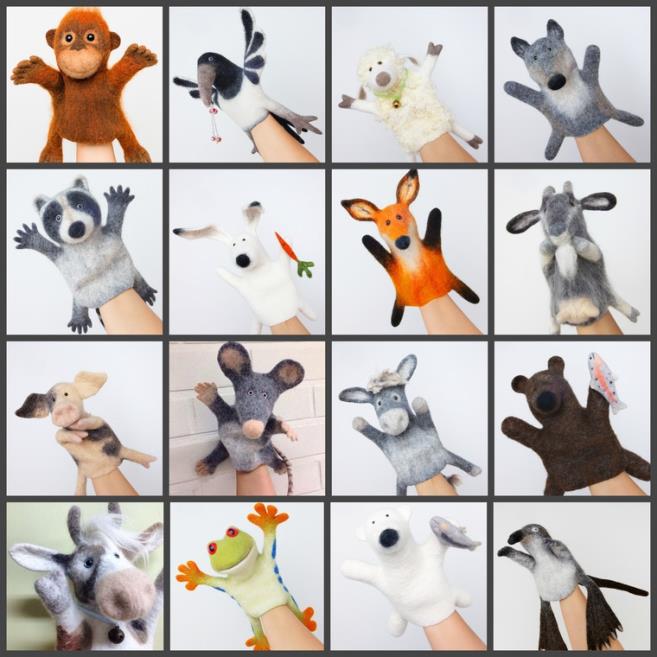 Театр Би- Ба- Бо
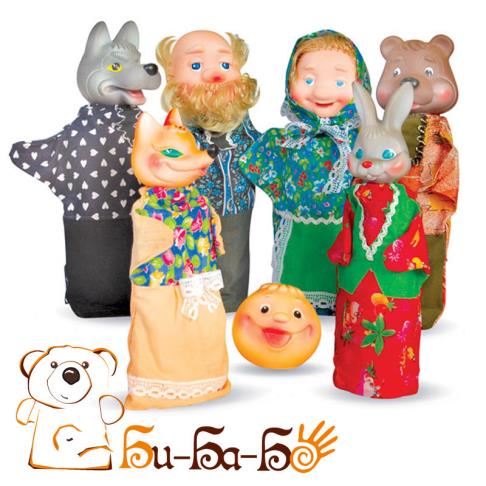 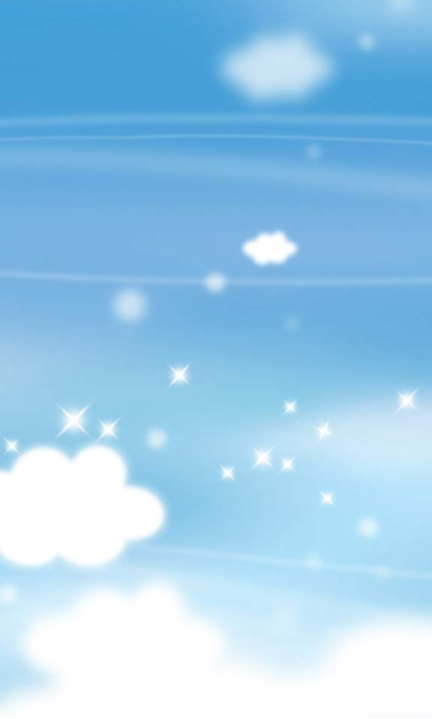 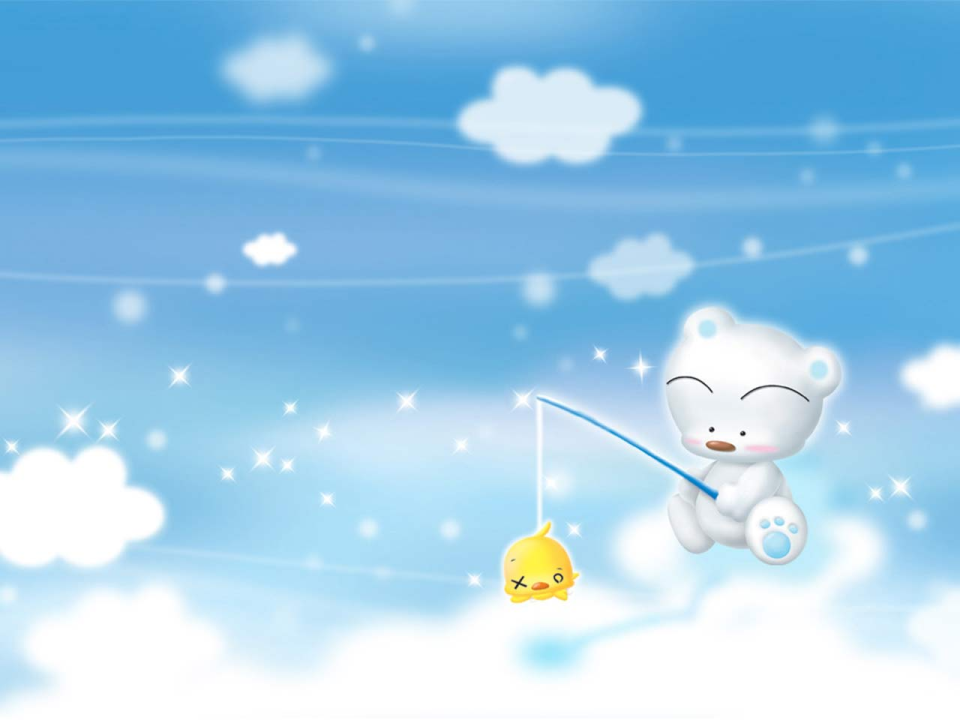 Напольный театр
В напольном театре используются куклы-марионетки.
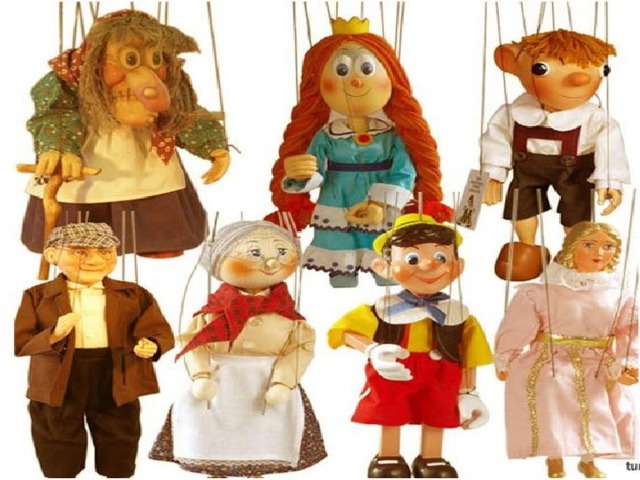 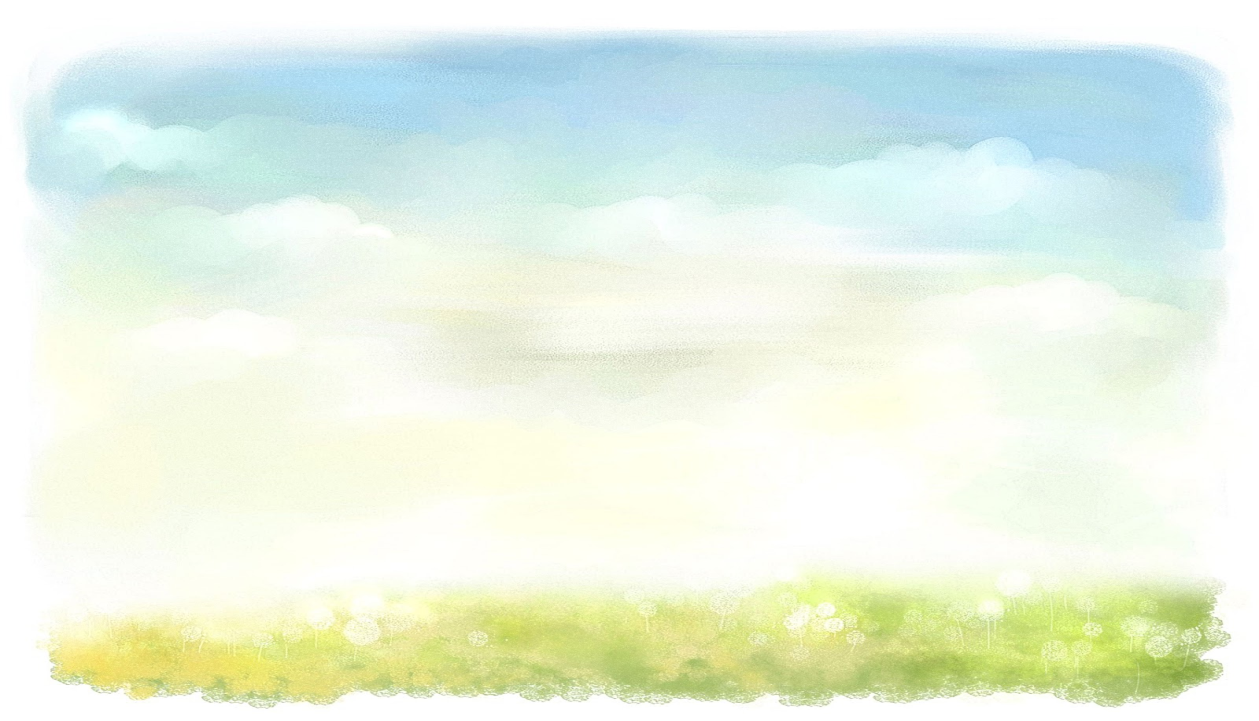 Театр живой куклы
Театр масок
Театр 
кукол-великан
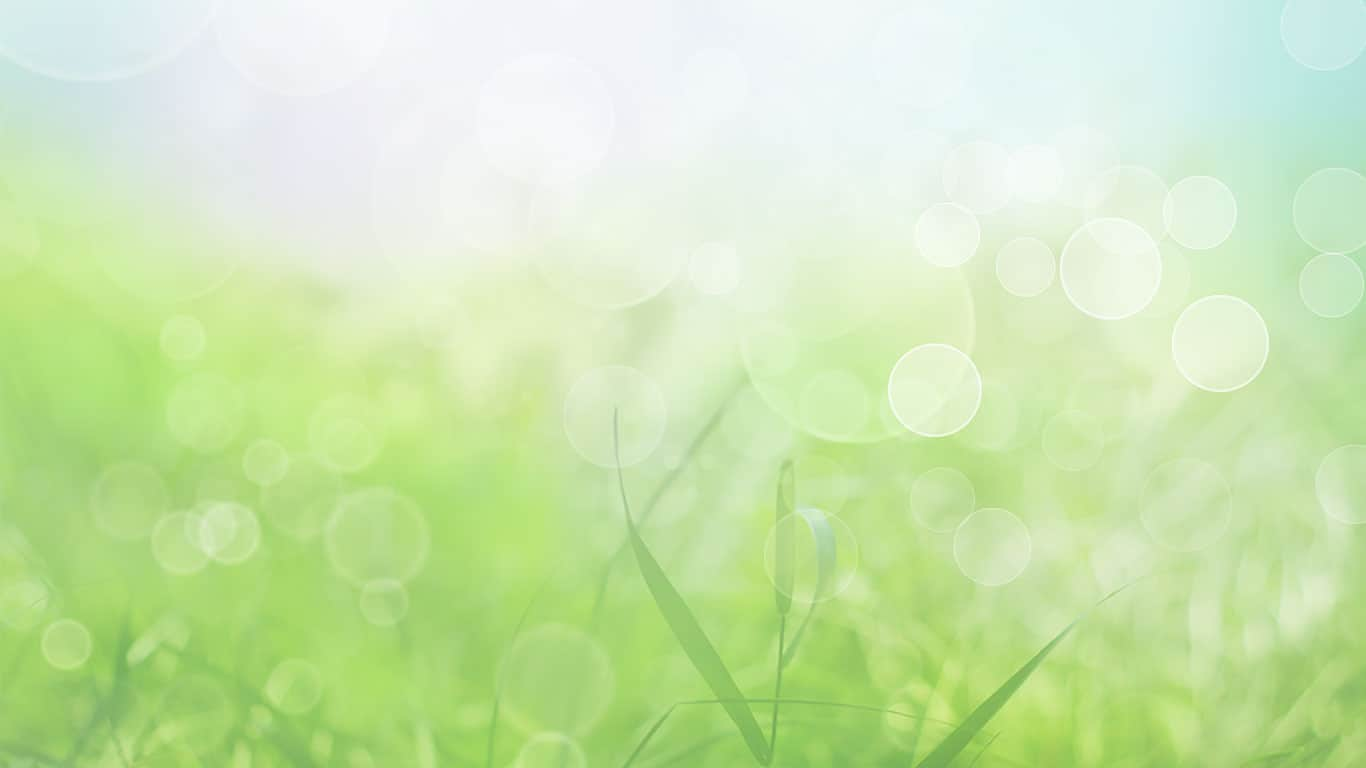 Театр кукол-великанов
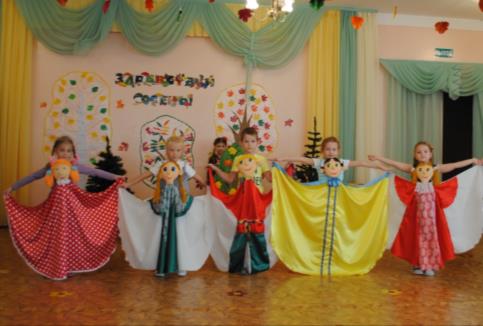 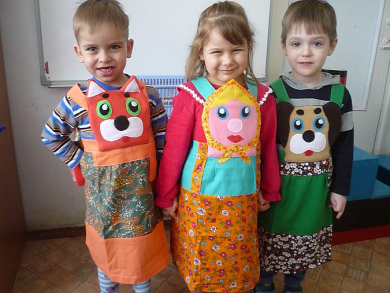 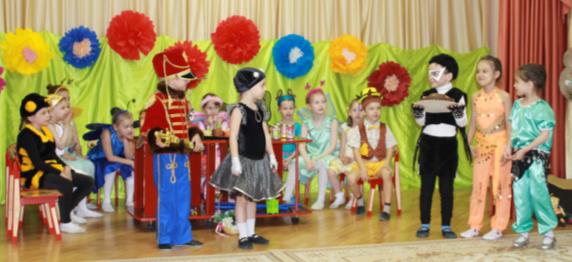 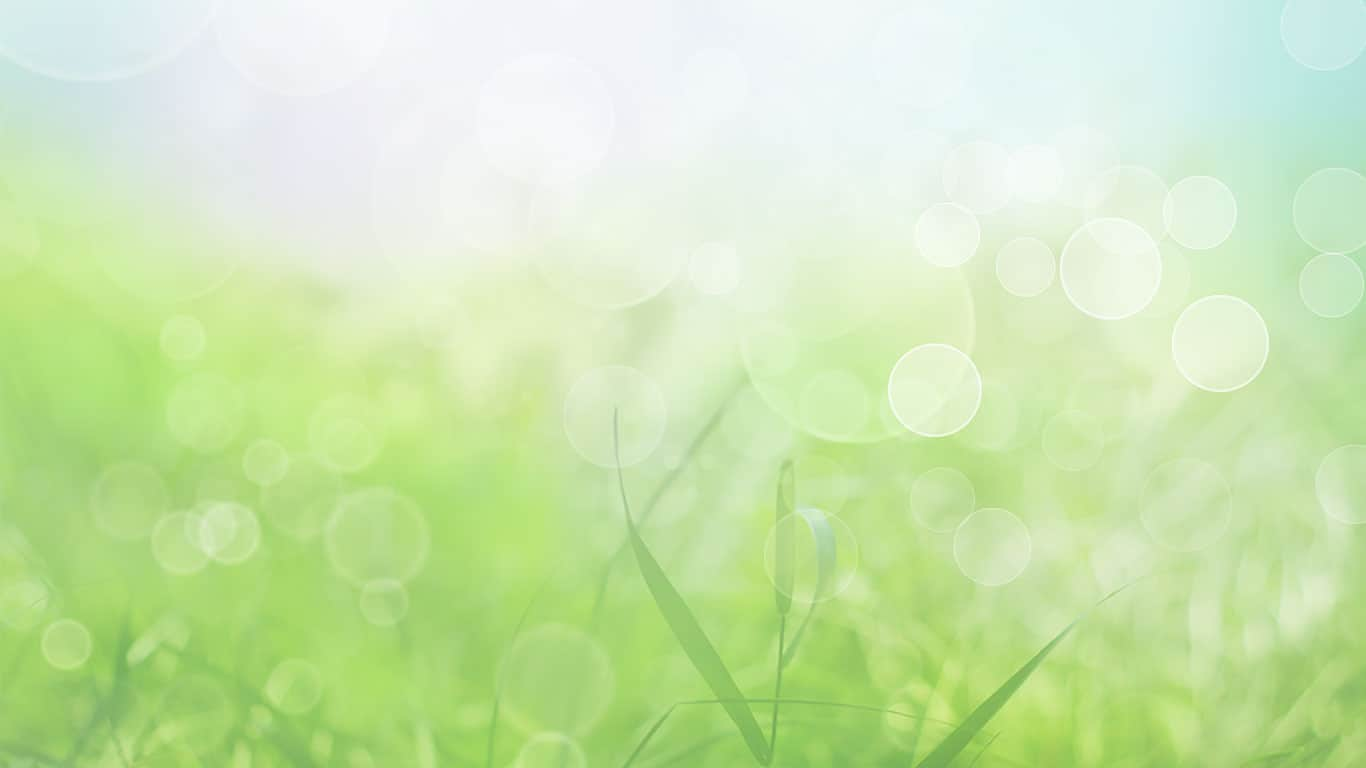 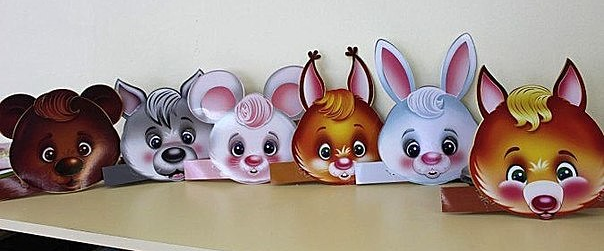 Театр масок
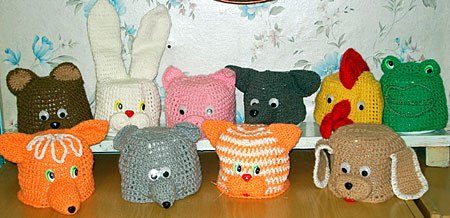 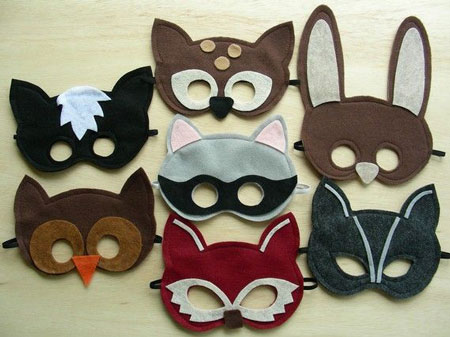 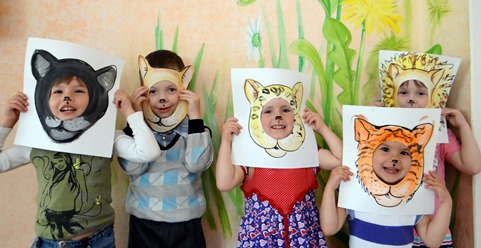 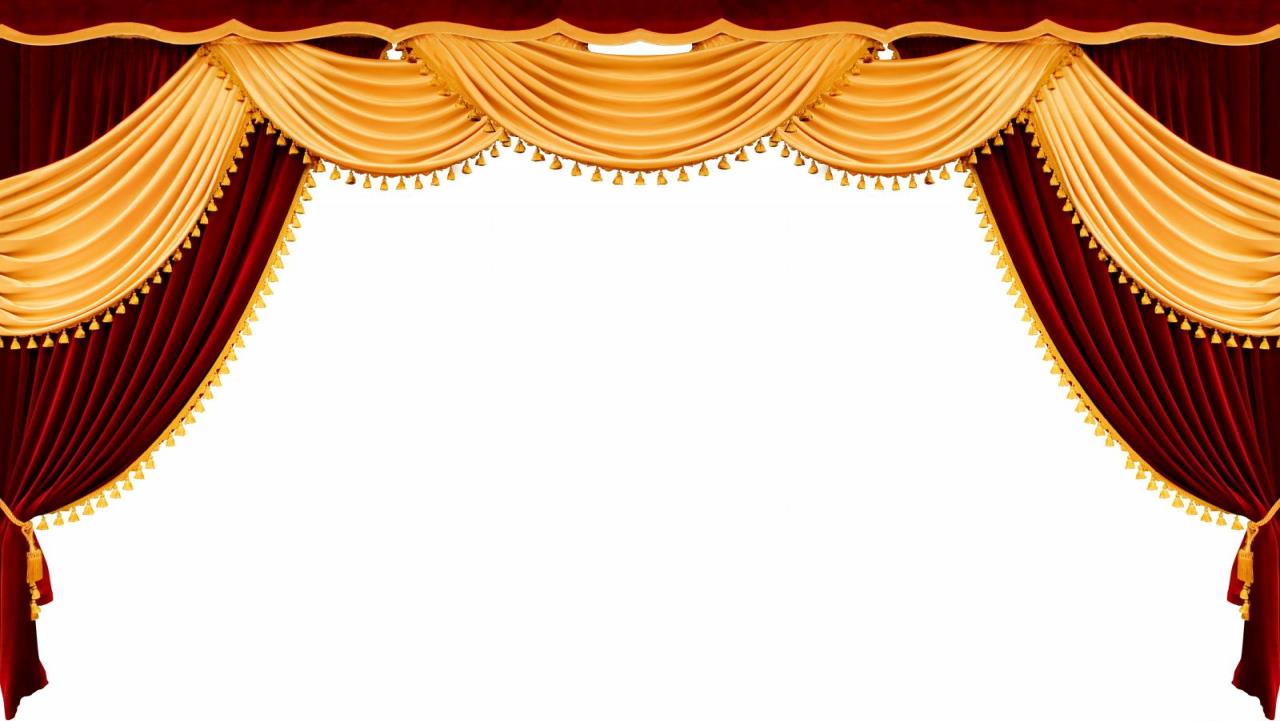 Спасибо за внимание!